- Проект-финалист                              Startup Village 2016
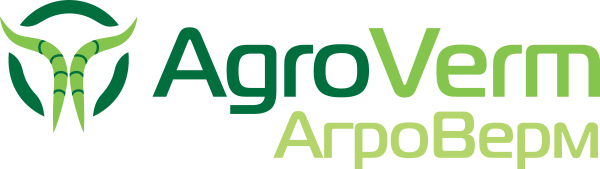 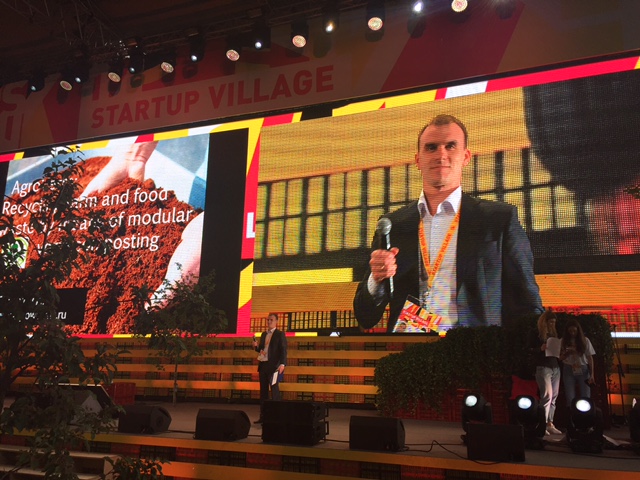 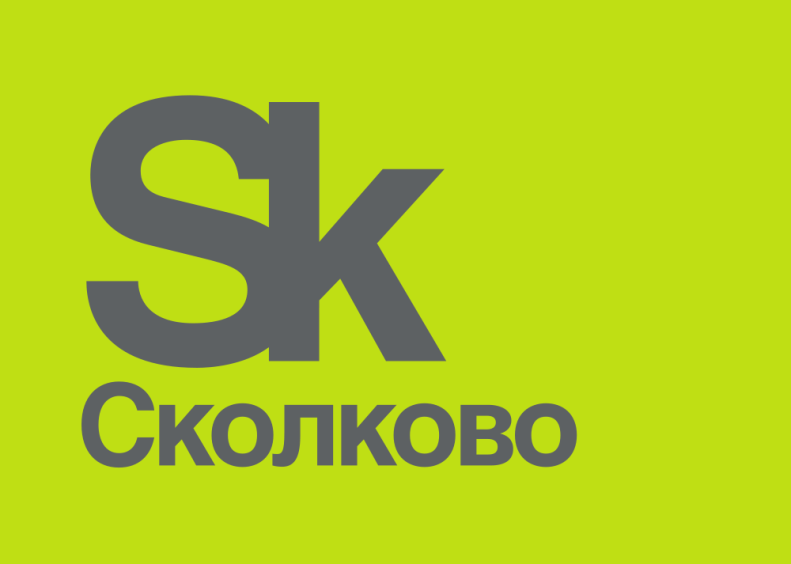 Жидкие удобрения
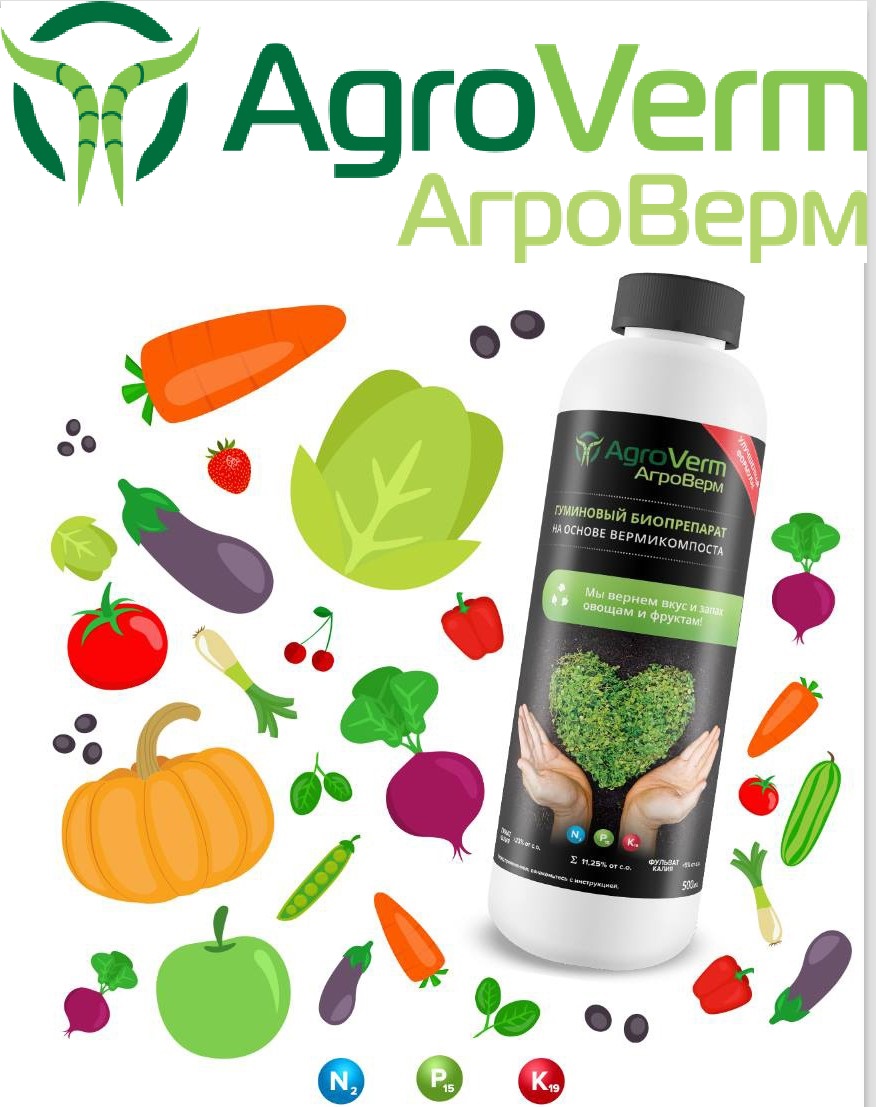 Уникальные биопрепараты изготовлены из Вермикомпоста 
ГОСТ Р 56004-2014 
     
     100% полезных веществ из вермикомпоста переведено в жидкую форму
     
    Предназначены для предпосевной обработки семян, а также для корневых и  внекорневых  обработок растений
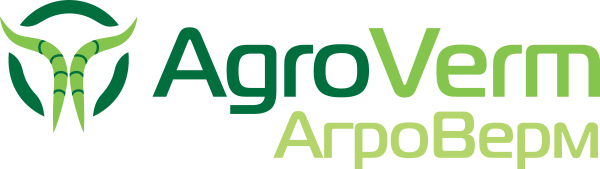 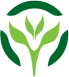 Эффекты при использовании
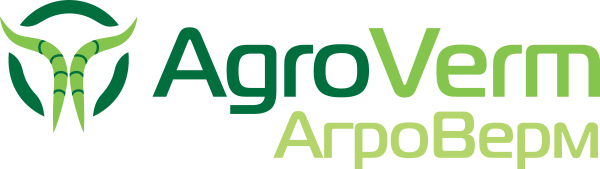 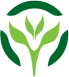 Эффекты при использовании
Имеет сертификат соответствия №1624002, а так же прошел испытания в лаборатории МГУ им.Ломоносова на кафедре почвоведения
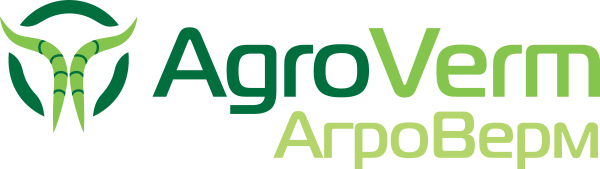 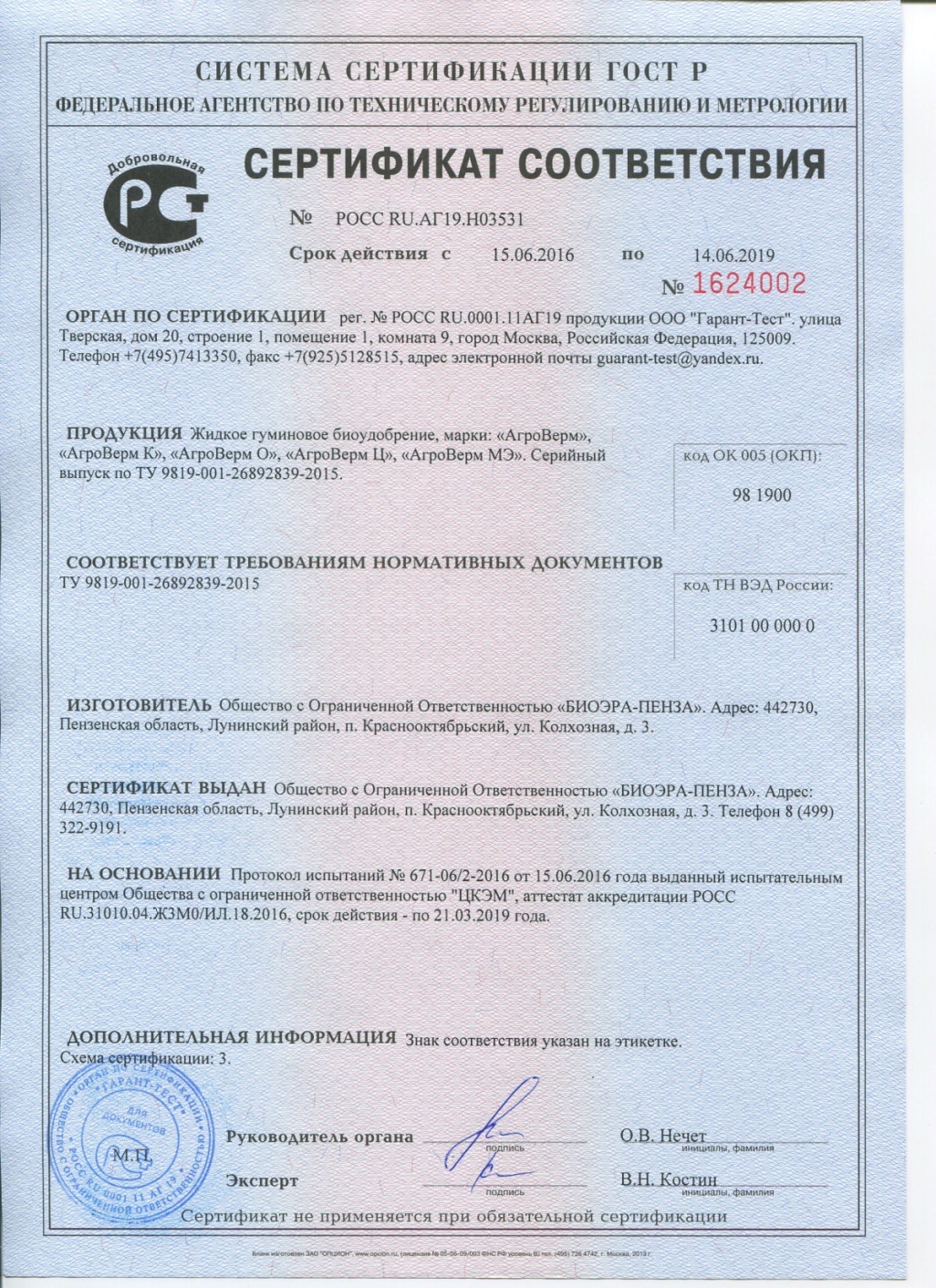 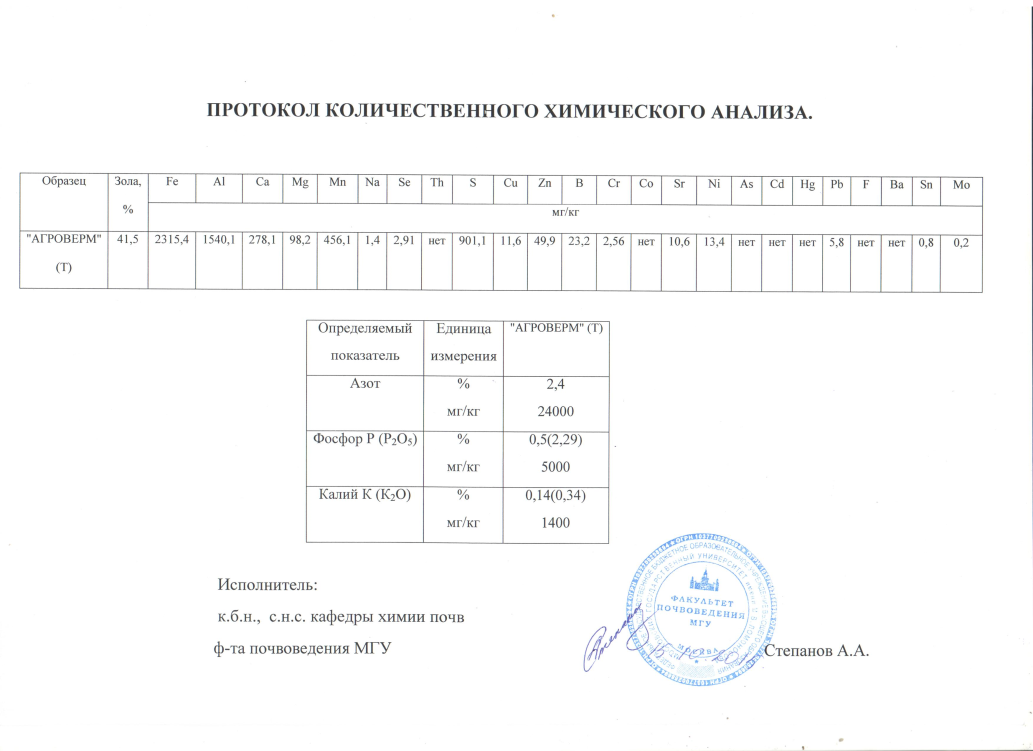 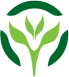 Научные эксперименты в сотрудничестве с:
6
Результаты применения                           2015-2016г.
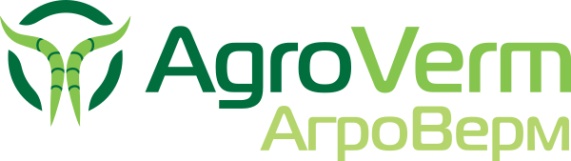 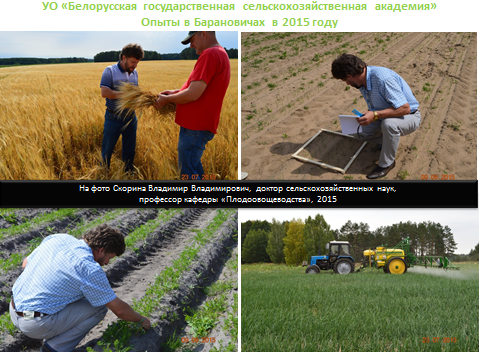 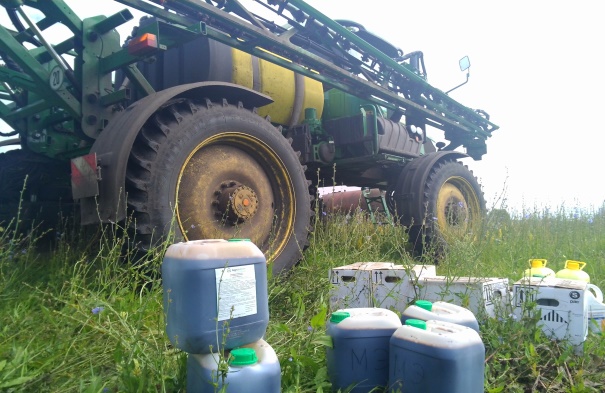 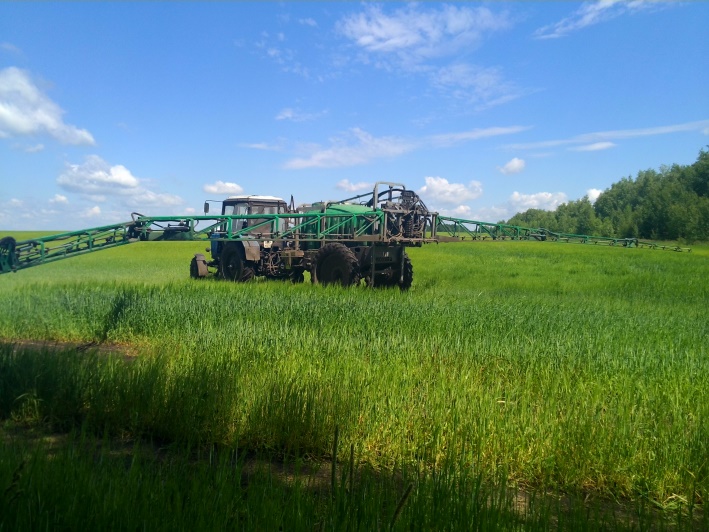 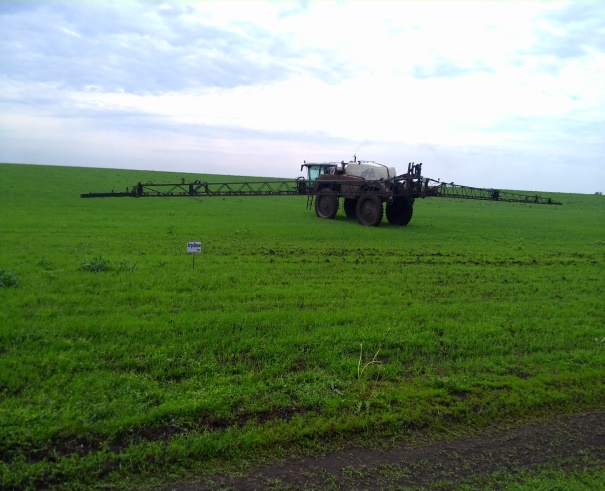 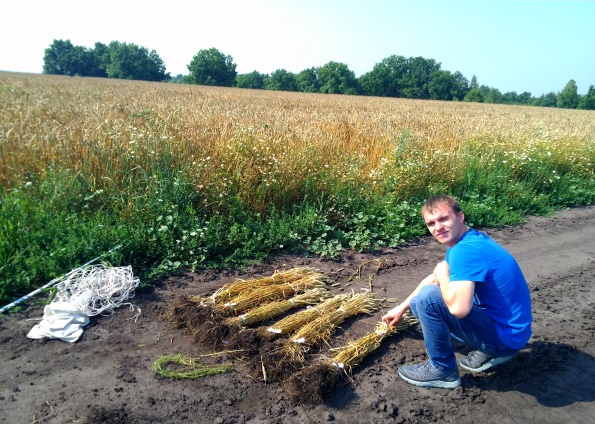 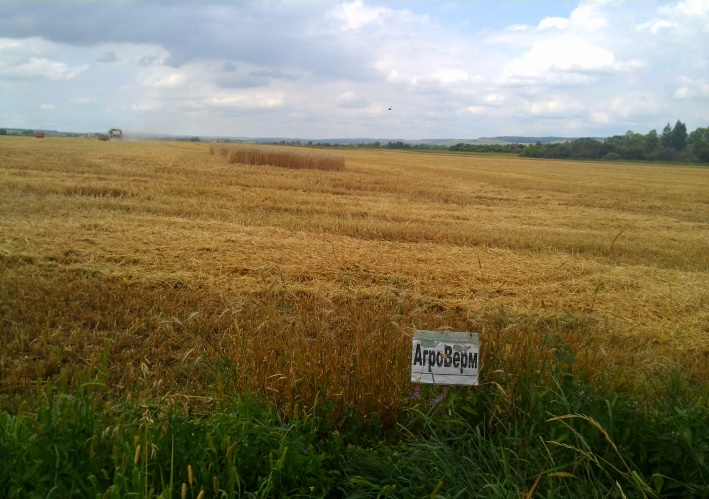 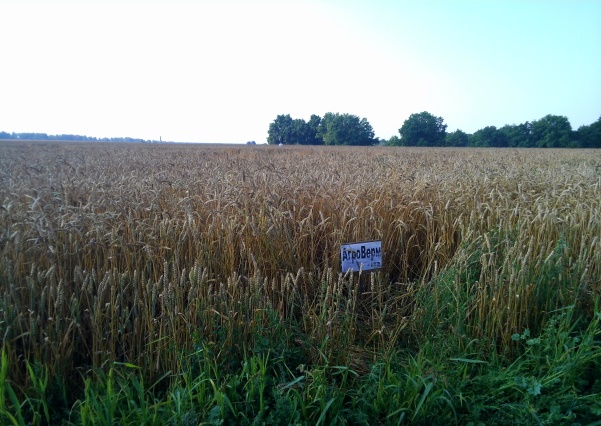 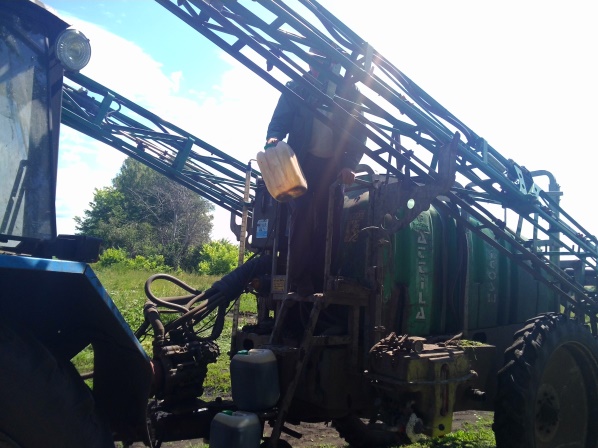 Результаты применения                           2015-2016г.
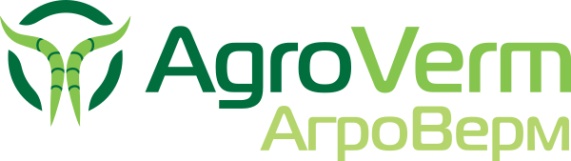 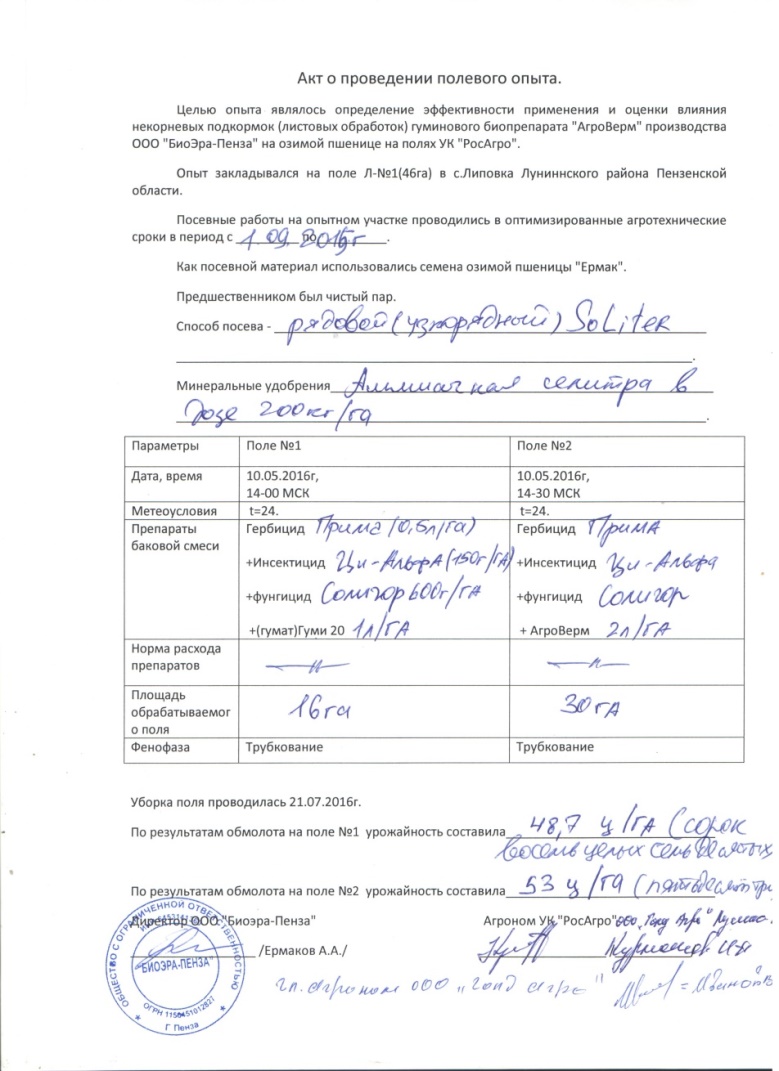 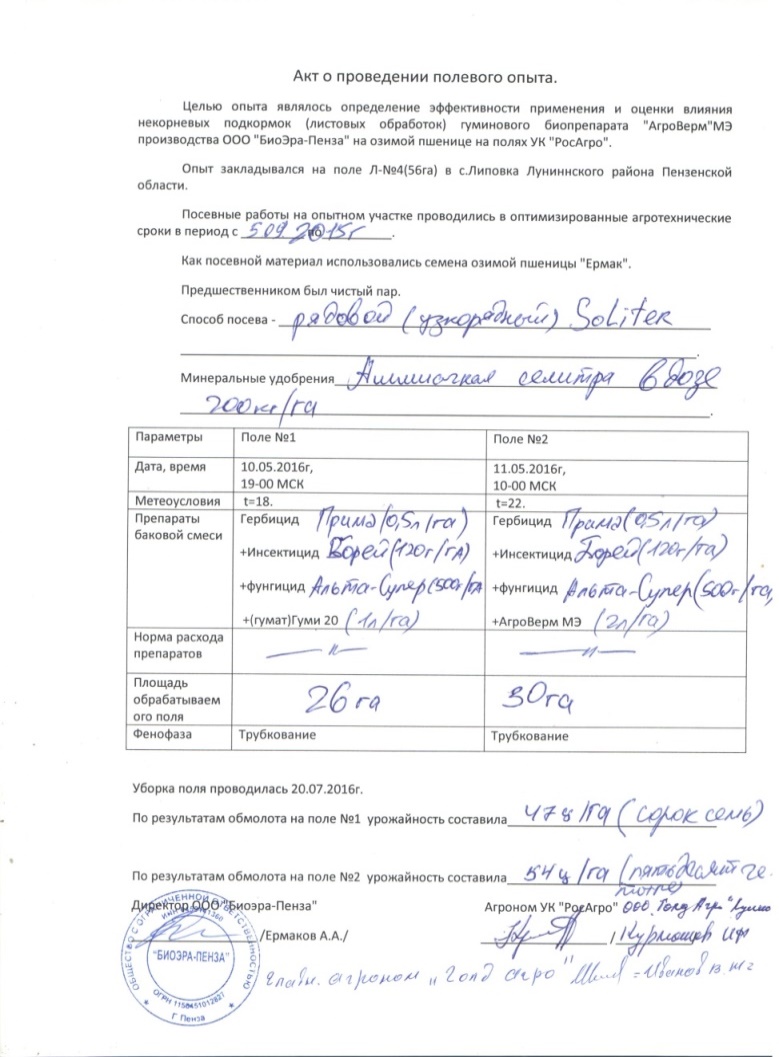 "Прирост урожая озимой пшеницы, обработанной АгроВермом, в сравнении с обработанной другим препаратом составил 9% на поле №1 и 13% на поле №4"
Результаты применения                           2015-2016г.
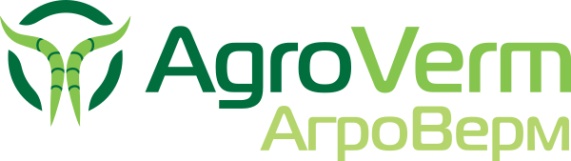 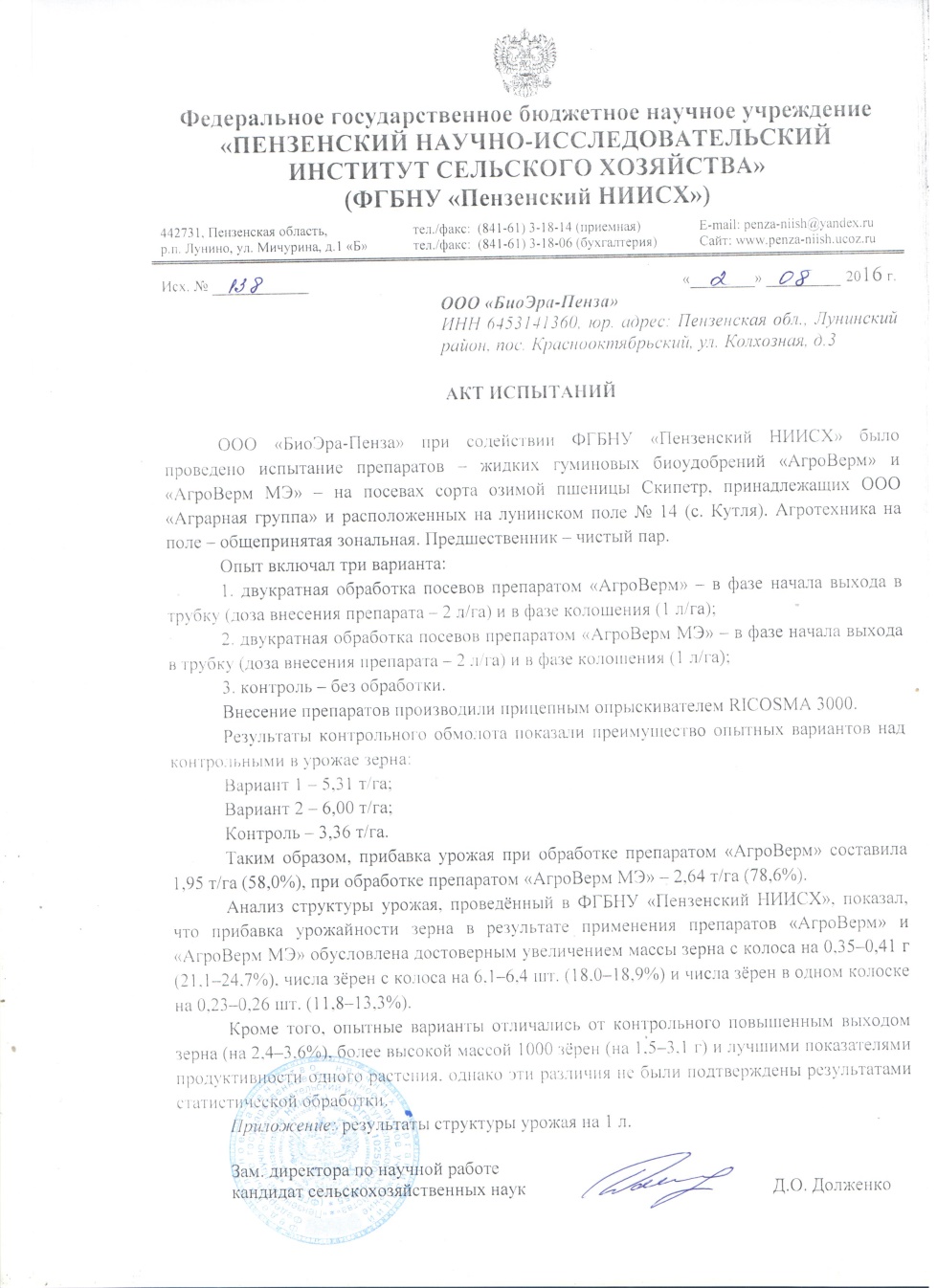 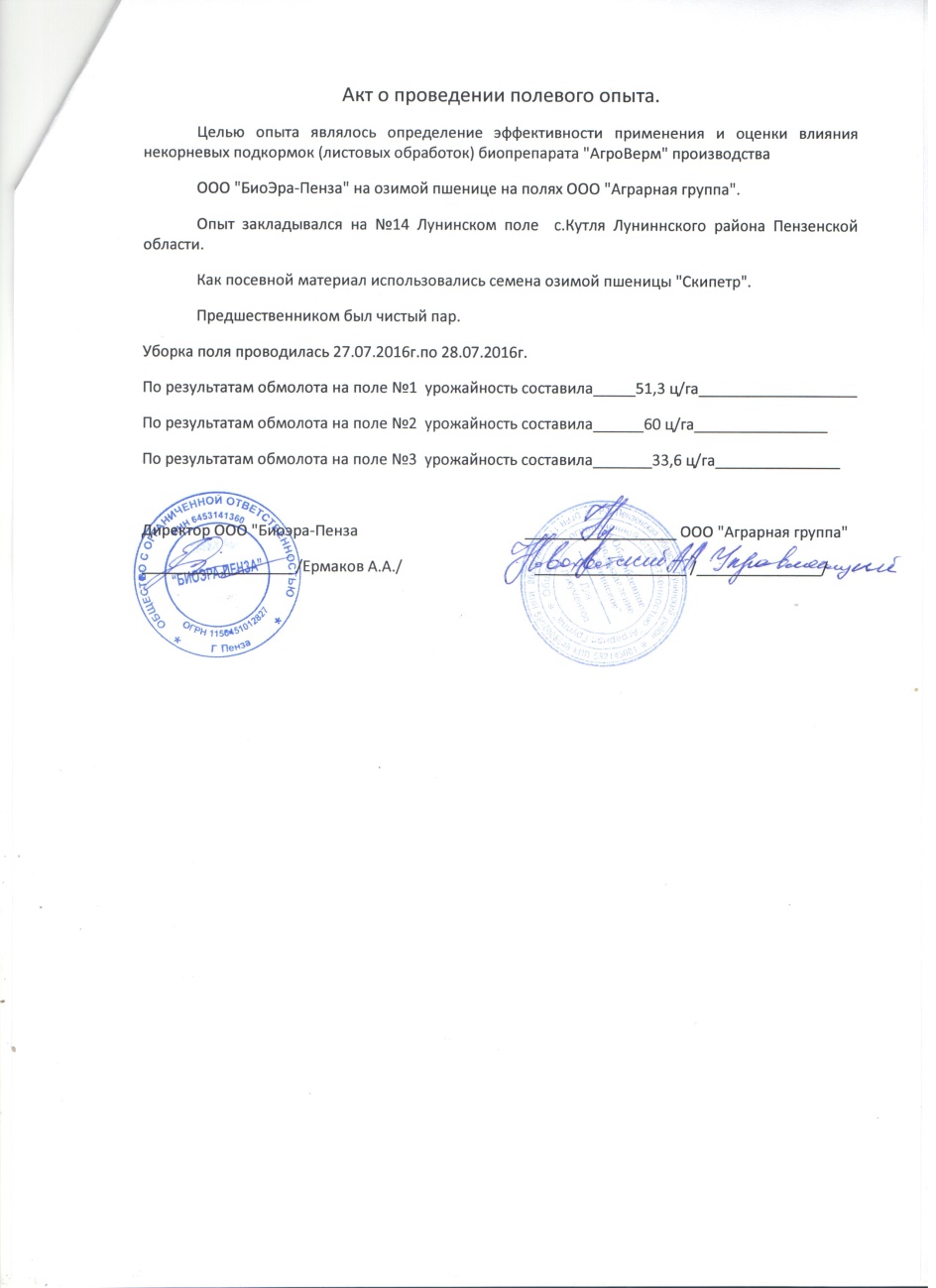 Программа применения удобрения «АгроВерм» на озимых культурах
Программа применения удобрения «АгроВерм» на подсолнечнике
Программа применения удобрения «АгроВерм» на сахарной свекле
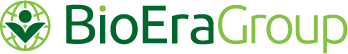 Если Вас заинтересовала наша продукция,  мы всегда 
будем рады предоставить 
вам более подробную информацию о ней.
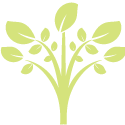 Не упустите возможность получить индивидуальную консультацию у ведущих  специалистов 
абсолютно бесплатно!
Живые биоудобрения от БиоЭраГрупп!
Контакты
Головной офис: 
г.Москва, пр-т Мира, 36, стр.1
Тел: 8 (499) 322 91 91
 www.bioeragroup.ru
e-mail: office@bioeragroup.ru
Адрес производства: 
Пензенская область, Лунинский район,
п. Краснооктябрьский, ул. Колхозная, д. 3
Тел: 8 (8452) 32 22 92
www.agroworms.ru